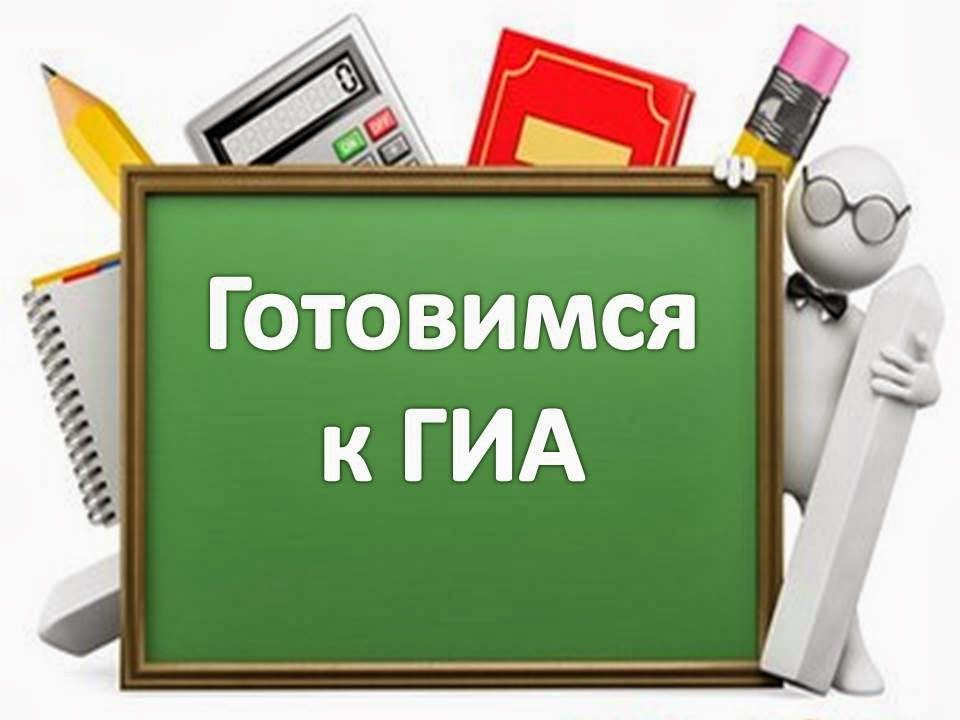 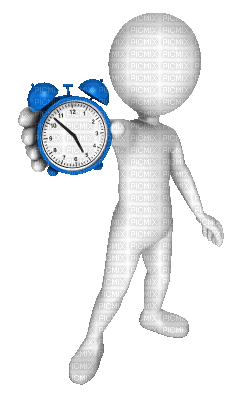 Замените словосочетание «книжный магазин» , построенное на основе согласования, синонимичным словосочетанием со связью управление. Напишите получившееся словосочетание.
магазинкниг
Помню, мы искали обувь и зашли по дороге в книжный магазин.
Замените словосочетание «в хрустальной вазе» , построенное на основе согласования, синонимичным словосочетанием со связью управление. Напишите получившееся словосочетание.
ввазеизхрусталя
Утром в хрустальной вазе на столе Витя увидел огромный букет мимозы.
Замените словосочетание «культурные ценности», построенное на основе согласования, синонимичным словосочетанием со связью управление. Напишите получившееся словосочетание.
ценности культуры
Всё время мучительно думал: нужны ли все эти культурные ценности девочкам, укутаным в чинёные платки, успевшим до зари прибрать скотину и малых братьев-сестёр, и мальчикам, выполнявшим всю мужскую тяжёлую работу?
Замените словосочетание «голубкинская совесть» , построенное на основе согласования, синонимичным словосочетанием со связью управление. Напишите получившееся словосочетание.
совестьГолубкина
На большой перемене мы с директором в опустевшем классе стали пробиваться к голубкинской совести
Замените словосочетание «человеческая жизнь» , построенное на основе согласования, синонимичным словосочетанием со связью управление. Напишите получившееся словосочетание.
жизнь человека
Впереди у каждого из нас была целая человеческая жизнь, из которой мы прожили по четырнадцать, пятнадцать лет.
Замените словосочетание «человеческая вера», построенное на основе согласования, синонимичным словосочетанием со связью управление. Напишите получившееся словосочетание.
верачеловека
Тридцать лет прошло с тех пор, но я до сих пор помню тот случай с книгой, когда я нечаянно разрушил огромный дом человеческой веры, когда я сделал больно другому и не нашёл в себе мужества исправить ошибку.
Замените словосочетание «вечерней прохладой», построенное на основе согласования, синонимичным словосочетанием со связью управление. Напишите получившееся словосочетание.
прохладойвечера
Вокруг пахло вечерней прохладой.
Замените словосочетание «отнестись юмористически», построенное на основе примыкания, синонимичным словосочетанием со связью управление. Напишите получившееся словосочетание.
отнестисьсюмором
Я так и сказал Елене Францевне с лёгкой усмешкой, призывая и её отнестись к случившемуся юмористически.
Замените словосочетание «стая гусей», построенное на основе управления, синонимичным словосочетанием со связью согласование. Напишите получившееся словосочетание.
гусинаястая
Летят, будто стая гусей.
Замените словосочетание «школьные будни» , построенное на основе согласования, синонимичным словосочетанием со связью управление. Напишите получившееся словосочетание.
буднишколы
Наш класс считался образцовым, в нём учились восемь отличников, и было нечто забавно-пикантное в том, что именно мы, добропорядочные, примерные дети, странной, необычной выходкой поразим всех учителей, украсив тусклую однотонность школьных будней яркой вспышкой сенсации.
Замените словосочетание «палуба корабля», построенное на основе управления, синонимичным словосочетанием со связью согласование. Напишите получившееся словосочетание.
корабельная палуба
На палубе корабля играл мелодии Чайковского Витя Панфилов, танцевала Рая Иванова, читала стихи Вера Бородулина.
Замените словосочетание «собачьего языка», построенное на основе согласования, синонимичным словосочетанием со связью управление. Напишите получившееся словосочетание.
языкасобаки
Валерка почувствовал на своём лице влажные прикосновения тёплого собачьего языка: совсем крошечная собака, а прыгала так высоко!
Замените словосочетание «бревенчатый домик» , построенное на основе согласования, синонимичным словосочетанием со связью управление. Напишите получившееся словосочетание.
домикизбревен
Один раз, походив около бревенчатого домика, Трифон Петрович сказал, потирая руки
Замените словосочетание «берег моря» , построенное на основе управления, синонимичным словосочетанием со связью согласование. Напишите получившееся словосочетание.
морскойберег
В тот день на берегу моря Зыбин всё-таки достал краба
Замените словосочетание «дно колодца»,построенное на основе управления, синонимичным словосочетанием со связью согласование. Напишите получившееся словосочетание.
колодезноедно
Он просыпается от какого-то толчка среди прерванного сна, в котором он всё вытаскивал Жучку, но она срывалась и вновь падала на дно колодца.
Замените словосочетание «к железным воротам», построенное на основе согласования, синонимичным словосочетанием со связью управление. Напишите получившееся словосочетание.
кворотамизжелеза
Когда же, уплатив деньги, мать вышла и, ни на кого не глядя, сгорбившись, словно стараясь стать ещё меньше, быстро постукивая стоптанными, совсем кривыми каблучками, прошла по асфальтовой дорожке к железным воротам, я почувствовал, что у меня болит за неё сердце.
Замените словосочетание «пасть собаки», построенное на основе управления, синонимичным словосочетанием со связью согласование. Напишите получившееся словосочетание.
собачьяпасть
Миха подробно рассказал, как утром, по дороге в школу, вытащил бедолагу-котёнка почти из самой пасти собаки, собиравшейся его загрызть.
Замените словосочетание «немецкие танки», построенное на основе согласования, синонимичным словосочетанием со связью управление. Напишите получившееся словосочетание.
танкинемцев
Появились немецкие танки.
Замените словосочетание «театральный двор»,построенное на основе согласования, синонимичным словосочетанием со связью управление. Напишите получившееся словосочетание.
двортеатра
Алиса могла свободно войти в театральный двор, который охранял строгий сторож, а другие дети не могли попасть в этот интересный мир.
Замените словосочетание «деревянные сиденья»,построенное на основе согласования, синонимичным словосочетанием со связью управление. Напишите получившееся словосочетание.
сиденьяиздерева
Там неудобные деревянные сиденья, там сидят в пальто, там мусор лежит на полу.
Как идёт твоя
 подготовка
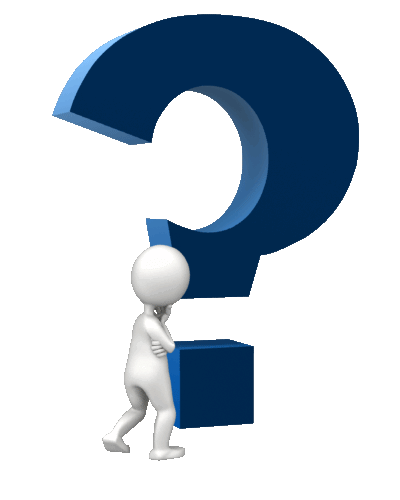 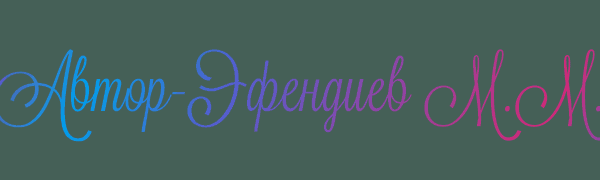